ULI101:  Introduction to Unix / Linux and the Internet      Week 9: lesson 2   the awk utility
Photos and icons used in this slide show are licensed under CC BY-SA
Lesson 2  topics
The awk Utility
Definition / Purpose
Usage
Using awk as a Filter with Pipeline Commands
Demonstration
Perform Week 11  Tutorial
Investigation 2
Review Questions (Parts C and D)
Work on Assignment #3
Section 2:  sed & awk
Awk utility
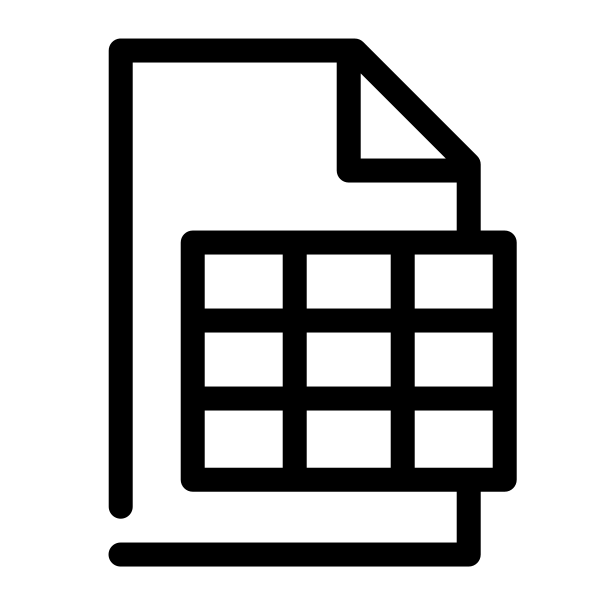 Definition / Purpose
Awk is mostly used for pattern scanning and processing.
It searches one or more files to see if they contain lines that matches with the specified patterns and then performs the associated actions.
The awk command is useful for reading database files to produce reports.
Reference: https://www.geeksforgeeks.org/awk-command-unixlinux-examples/
awk utility
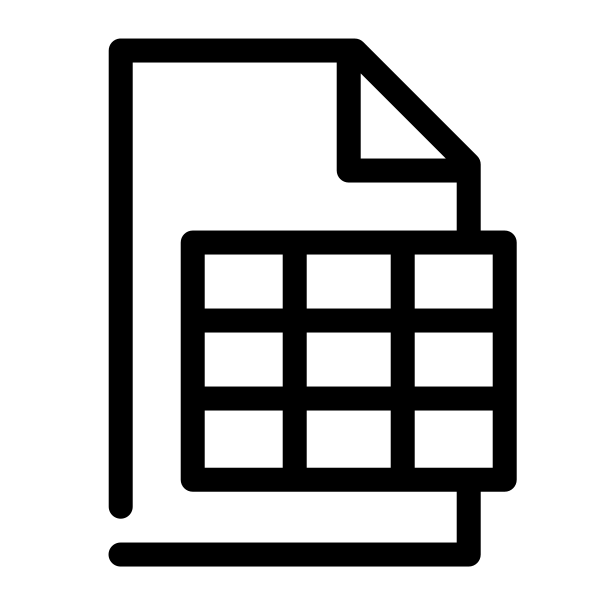 Usage
awk [-F] 'selection _criteria {action}’ file-name 
How it Works:
The awk command reads all lines in the input file and will be exposed to the expression (contained within quotes) for processing.
The expression (contained in quotes) represents selection criteria, and action to execute contained within braces {}
If selection criteria is matched, then action (between braces) is executed.
The –F option can be used to specify the default field delimiter (separator) character
eg. awk –F”;”   (would indicate a semi-colon delimited input file)
awk utility
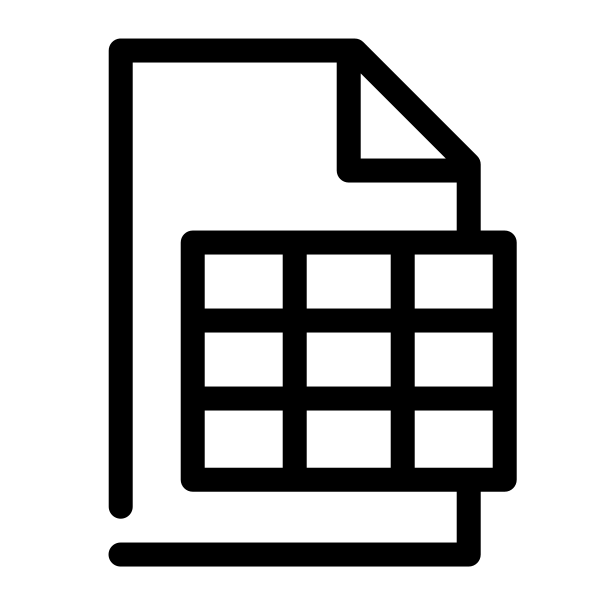 Usage
awk [-F] 'selection _criteria {action}’ file-name 
Selection Criteria:
You can use a regular expression, enclosed within slashes, as a pattern. 
Example: /pattern/
The ~ operator tests whether a field or variable matches a regular expression.
Example:   $1 ~ /^[0-9]/
The !~ operator tests for no match.
Example: $2 !~ /line/
awk utility
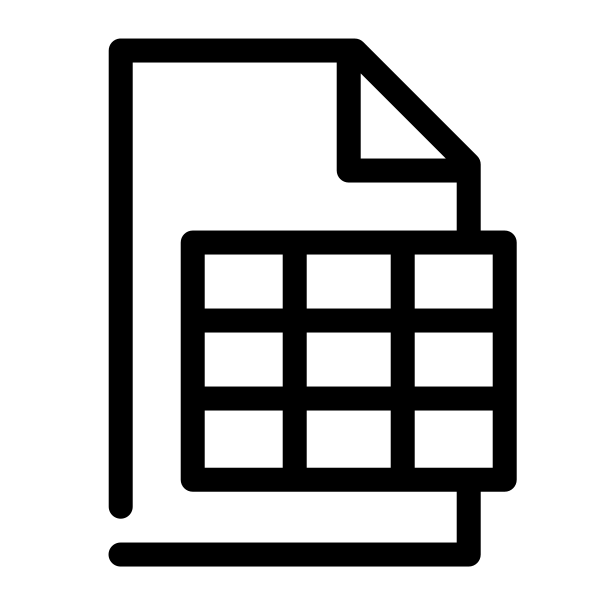 Usage
awk [-F] 'selection _criteria {action}’ file-name
Selection Criteria:
You can perform both numeric and string comparisons using relational operators ( > , >= , < , <= , == , != ).
You can combine any of the patterns using the Boolean operators || (OR) and && (AND).
You can use built-in variables (like NR or "record number" representing line number) with comparison operators.
Example: NR >=1 && NR <= 5
awk utility
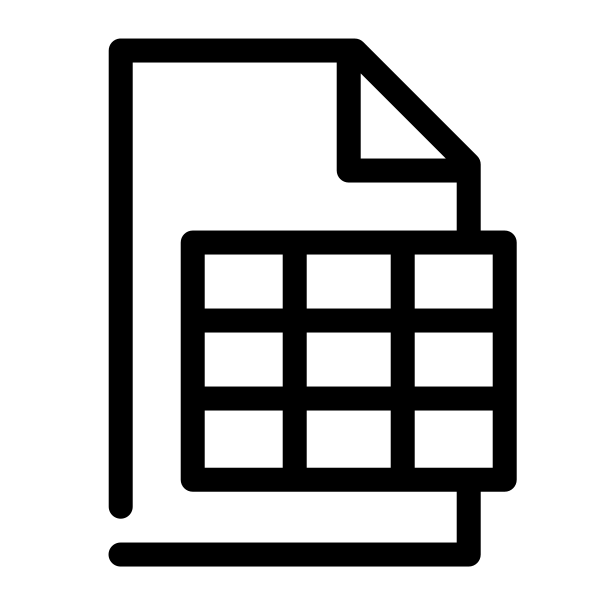 Usage
awk [-F] 'selection _criteria {action}’ file-name 
Action (execution):
Action to be executed is contained within braces {}
The print command can be used to display text (fields).
You can use parameters like $1, $2 to represent first field, second field, etc. The parameter $0 represents all fields within a record (line).
You can use built-in variables (like NR or "record number" representing line number
eg. {print NR,$0} (will print record number, then entire record)
awk utility
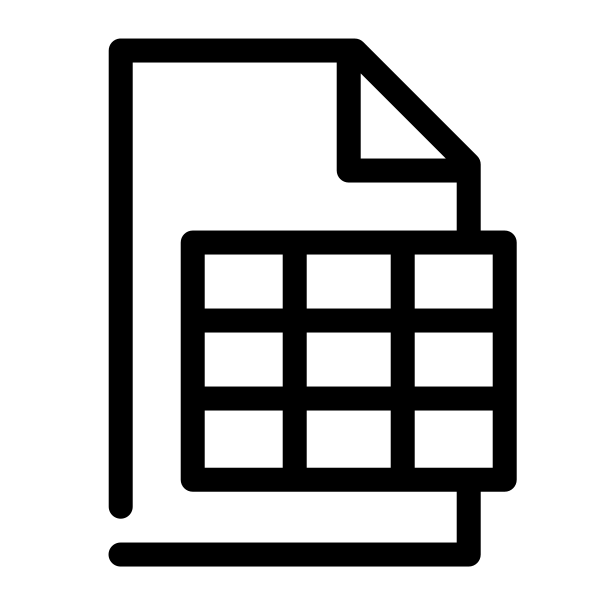 Example 1cat data.txt
Saul Murray professor
David Ward retired
Fernades Mark professor
awk '{print}' data.txt
Saul Murray professor
David Ward retired
Fernades Mark professor
If no pattern is specified, awk selects all lines in the input
awk utility
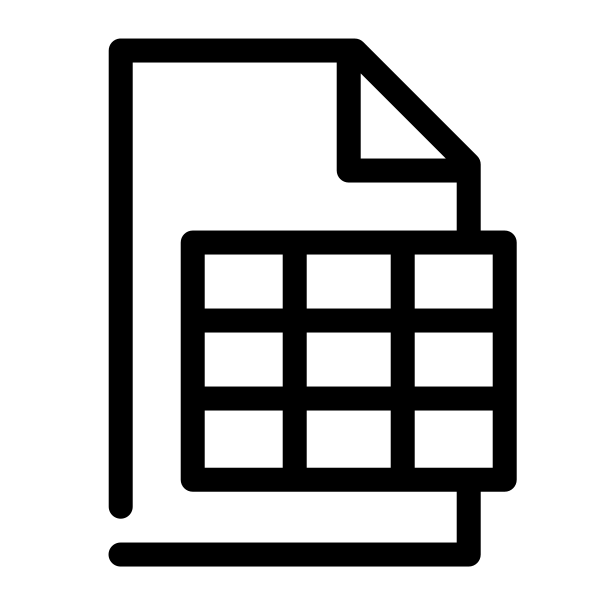 Example 2cat data.txt
Saul Murray professor
David Ward retired
Fernades Mark professor
awk '/^[F-Z]/ {print}' data.txt
Saul Murray professor
Fernades Mark professor
You can use a regular expression, enclosed within slashes, as a pattern.In this case, the pattern is matched at the BEGINNING of each line (record) read from the input file.
awk utility
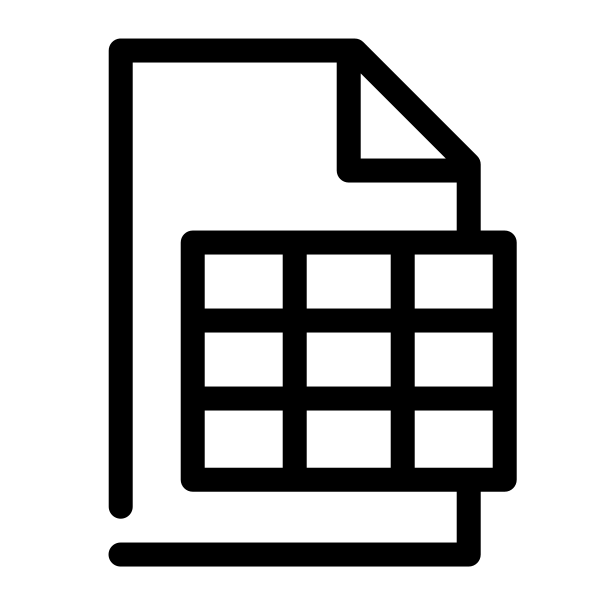 Example 3cat data.txt
Saul Murray professor
David Ward retired
Fernades Mark professor
awk '/^[F-Z]/' data.txt
Saul Murray professor
Fernades Mark professor
If no action is specified, awk copies the selected lines to standard output
awk utility
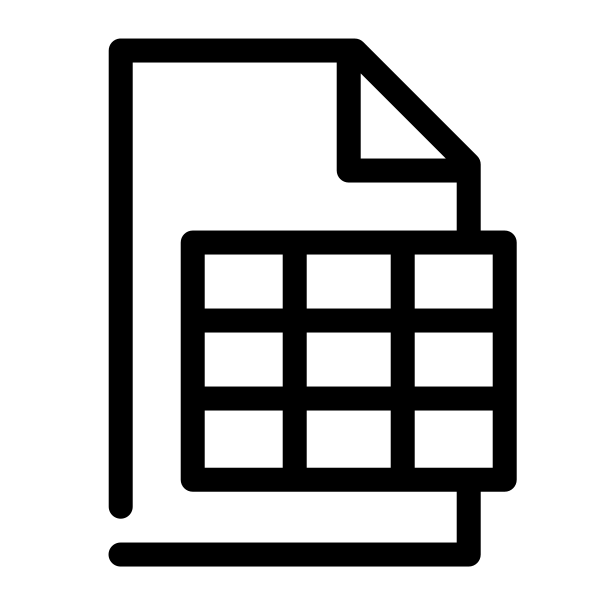 Using Variables with awk Utility
You can use parameters which represent fields within records (lines) within the expression of the awk utility.
The parameter $0 represents all of the fields contained in the record (line).
The parameters $1, $2,$3 … $9 represent the first, second and third  to the 9th fields contained within the record. Parameters greater than nine requires the value of the parameter to be placed within braces (for example:  ${10},${11},${12}, etc.)
Unless you separate items in a print command with a comma,  awk catenates them.
awk utility
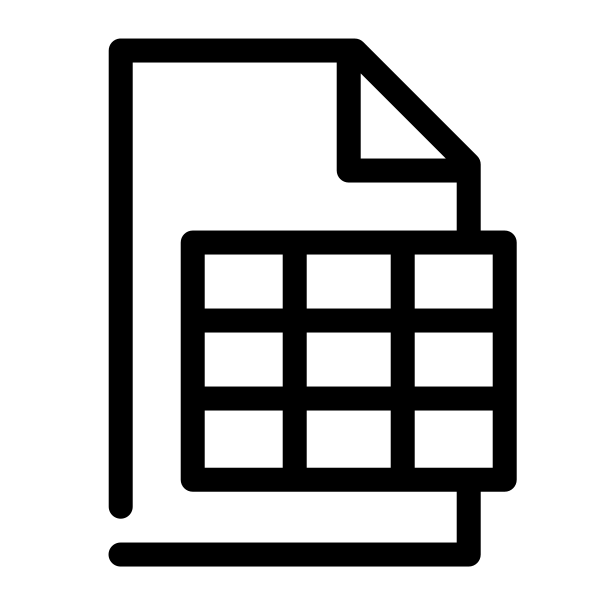 Example 4cat data.txt
Saul Murray professor
David Ward retired
Fernades Mark professor
awk '$1 ~ /^[F-Z]/ {print}' data.txt
Saul Murray professor
Fernades Mark professor
awk '$3 ~ /retired/ {print}' data.txt
David Ward retired
The parameters $1, $2, $3 … $9 represent the first, second and third  to the 9th fields contained within the record.
The ~ operator tests whether a field or variable matches a regular expression
awk utility
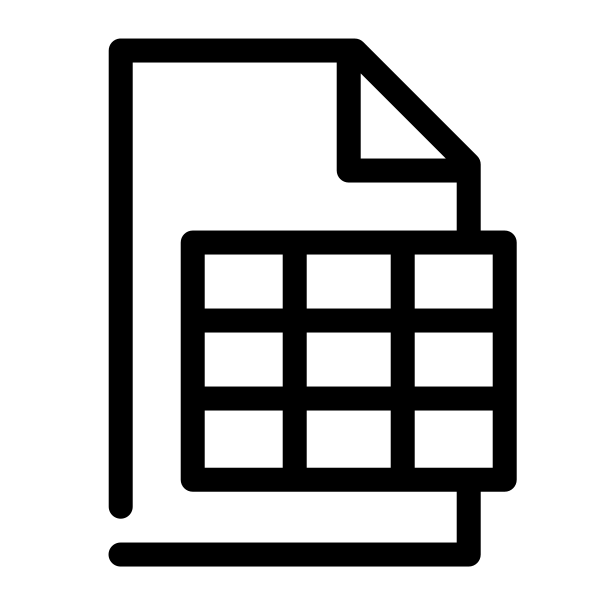 Example 5cat data.txt
Saul Murray professor
David Ward retired
Fernades Mark professor
awk '$3 !~ /retired/ {print}' data.txt
Saul Murray professor
Fernades Mark professor
The !~ operator tests for no match.
awk utility
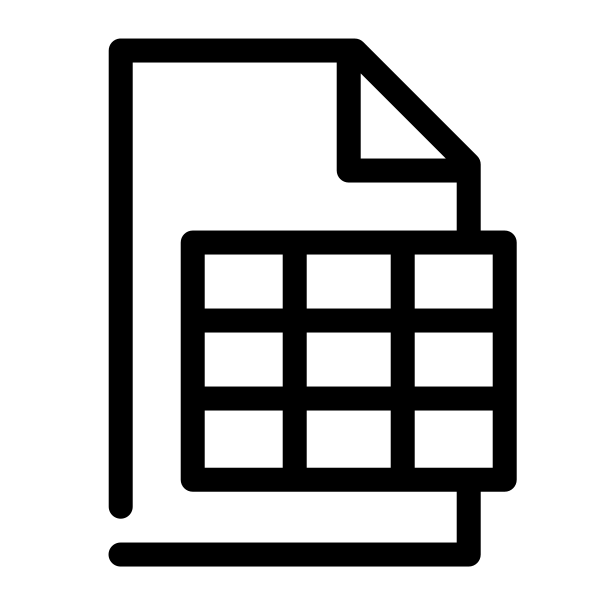 Example 6cat customer.dat 
A100 Acme-Inc. 5400
R100 Rain-Ltd. 11224
T100 Toy-Inc. 3413
awk '$3 > 10000 {print}' customer.dat 
R100 Rain-Ltd. 11224
awk '$3 <= 6000 {print}' customer.dat 
A100 Acme-Inc. 5400
T100 Toy-Inc. 3413
Using relational operators with the awk command.
awk utility
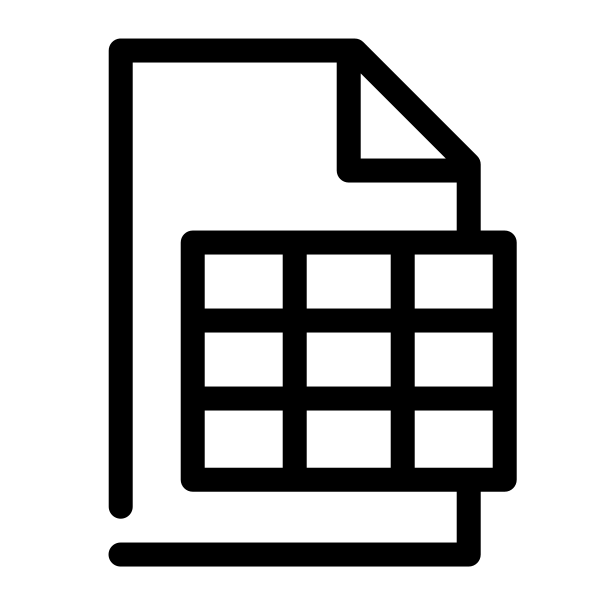 Example 7cat customer.dat 
A100 Acme-Inc. 5400
R100 Rain-Ltd. 11224
T100 Toy-Inc. 3413
awk '$3 >= 5000 && $3 <= 10000  {print}' customer.dat 
A100 Acme-Inc. 5400
awk '$3 <= 5000 || $3 >= 10000  {print}' customer.dat 
R100 Rain-Ltd. 11224
T100 Toy-Inc. 3413
Using the && and || conditional operators with the awk command.
awk utility
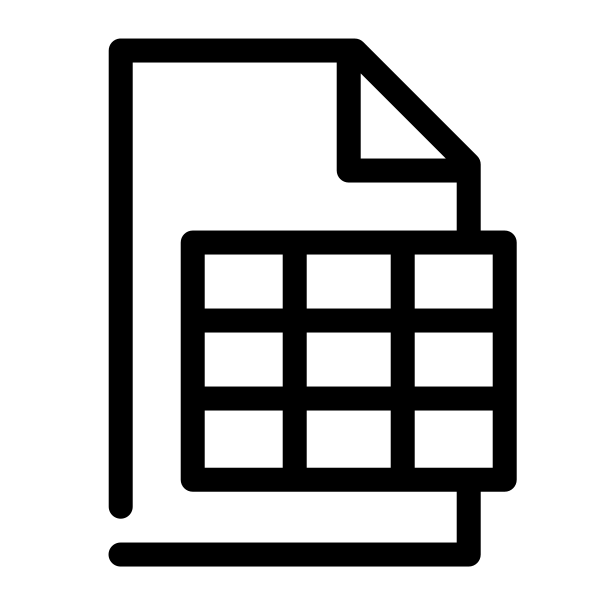 Example 8cat customer.dat 
A100 Acme-Inc. 5400
R100 Rain-Ltd. 11224
T100 Toy-Inc. 3413
awk '$3 > 10000 {print $1,$2}' customer.dat 
R100 Rain-Ltd.
awk '$2 ~ /Acme-Inc./ {print $3}' customer.dat 
5400
Using parameters to specify fields with print command to display output.
awk utility
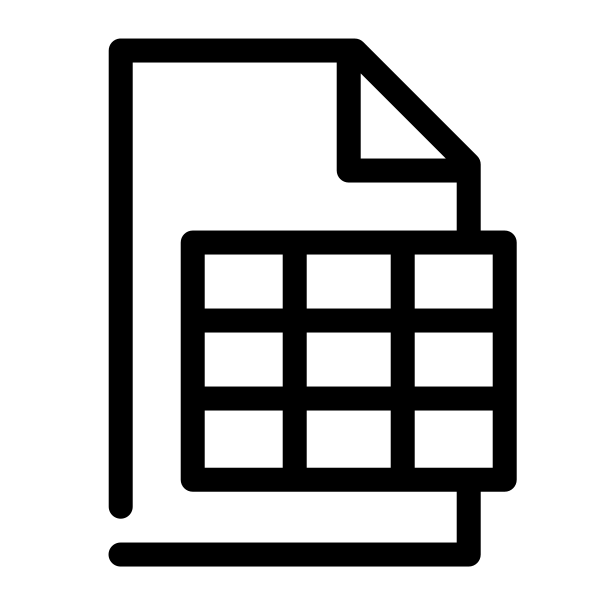 Other Variables for awk Utility
The table below show other variables that can be used with the awk command.
FILENAME   Name of the current input file
FS      Input field separator (default: SPACE or TAB)
NF     Number of fields in the current record
NR     Record number of the current record
OFS   Output field separator (default: SPACE)
ORS   Output record separator (default: NEWLINE)
RS       Input record separator (default: NEWLINE)
awk utility
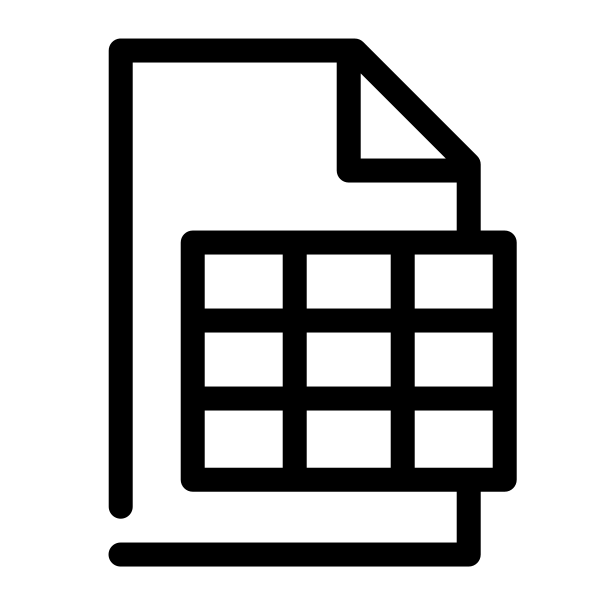 Examplecat customer.dat 
A100 Acme-Inc. 5400
R100 Rain-Ltd. 11224
T100 Toy-Inc. 3413
awk '{print NR,$0}' customer.dat 
1 A100 Acme-Inc. 5400
2 R100 Rain-Ltd. 11224
3 T100 Toy-Inc. 3413
awk 'NR ==2 {print}' customer.dat 
R100 Rain-Ltd. 11224
awk 'NR > 1 && NR < 5{print}' customer.dat 
R100 Rain-Ltd. 11224
T100 Toy-Inc. 3413
Using NR (record number) variable with the awk utility
awk utility
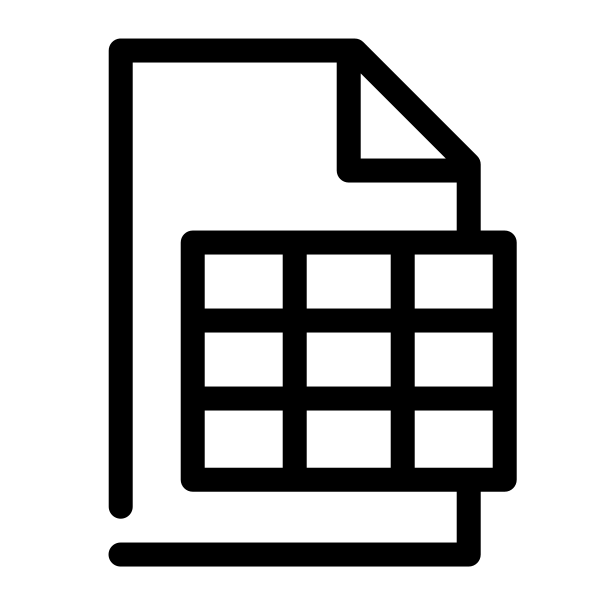 Using awk Utility as a Filter
Although awk can be used as a streaming editor for text contained within a text file,  awk can also be used as a filter using a pipeline command.
Examplesls | awk ‘{print $1,$2}’
Awk utility
Instructor Demonstration
Your instructor will demonstrate additional examples of using the awk utility.
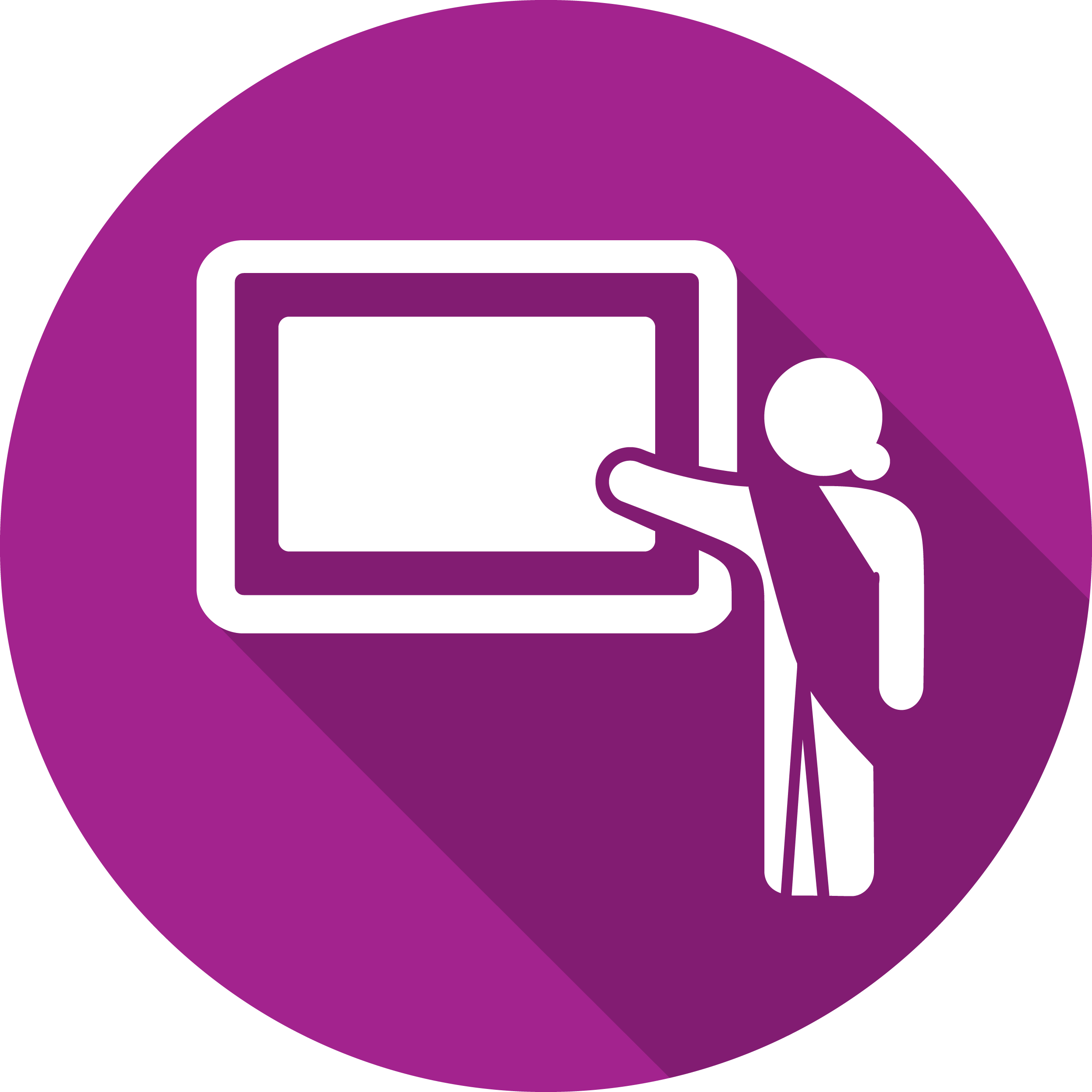 Awk utility
Getting Practice
To get practice to help perform online Assignment #3, perform Week 11  Tutorial:
INVESTIGATION 2: USING THE AWK UTILITY
LINUX PRACTICE QUESTIONS  (Parts C and D)
Work on Assignment #3
Section 2: sed & awk